World Academy of Art & Science& World University ConsortiumTrans-disciplinary Course onIndividuality & AccomplishmentIUC Dubrovnik August 25-31, 2014
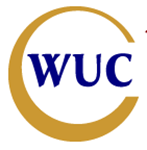 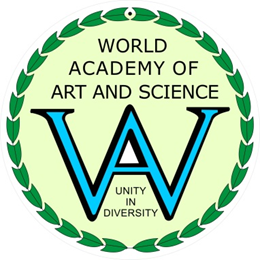 LECTURE SCHEDULE – AUGUST 25, 2014
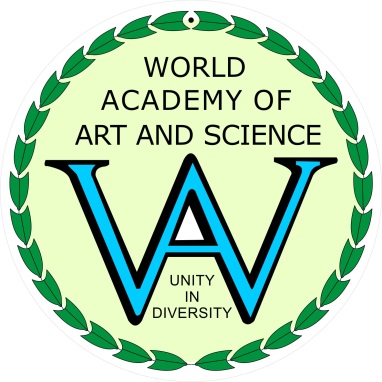 Trans-disciplinary Course on Individuality & AccomplishmentIUC Dubrovnik August 25-31, 2014
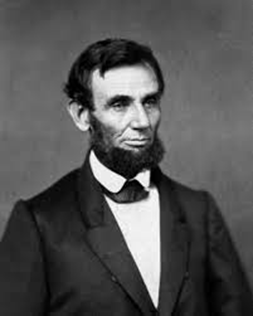 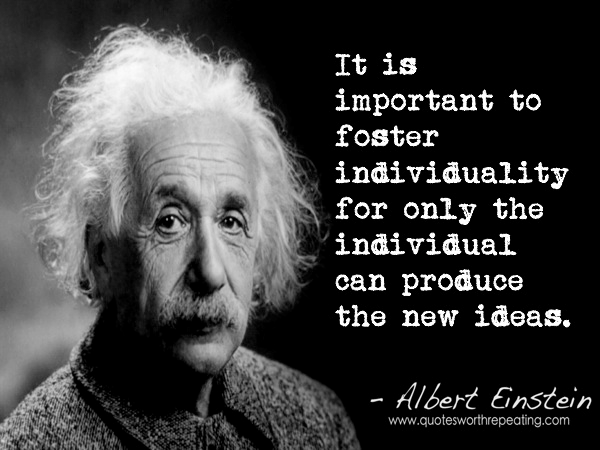 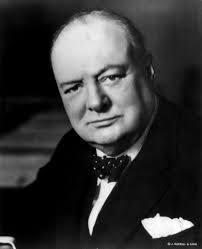 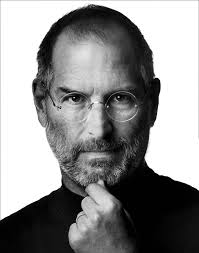 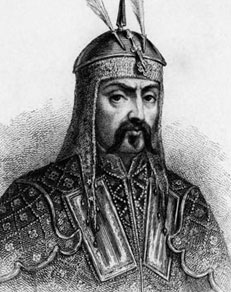 Garry Jacobs
World Academy of Art & Science
World University Consortium
The Mother’s Service Society
2
1984
3
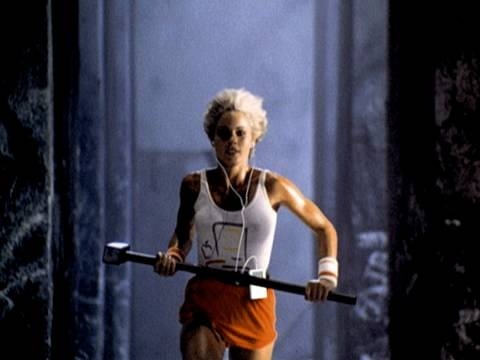 4
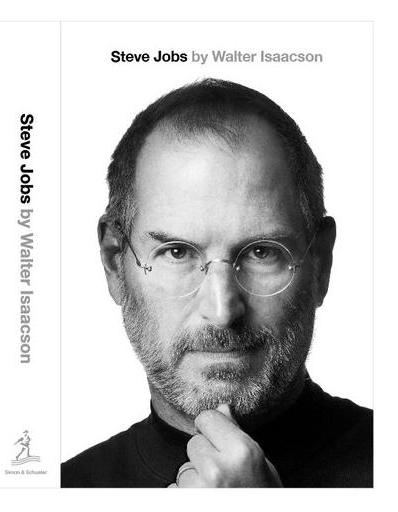 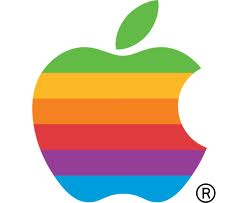 5
Job’s dream was to create a unique, revolutionary product that would change the world
6
APPLE COMPUTERS
1976: $5000 investment, 2 employees
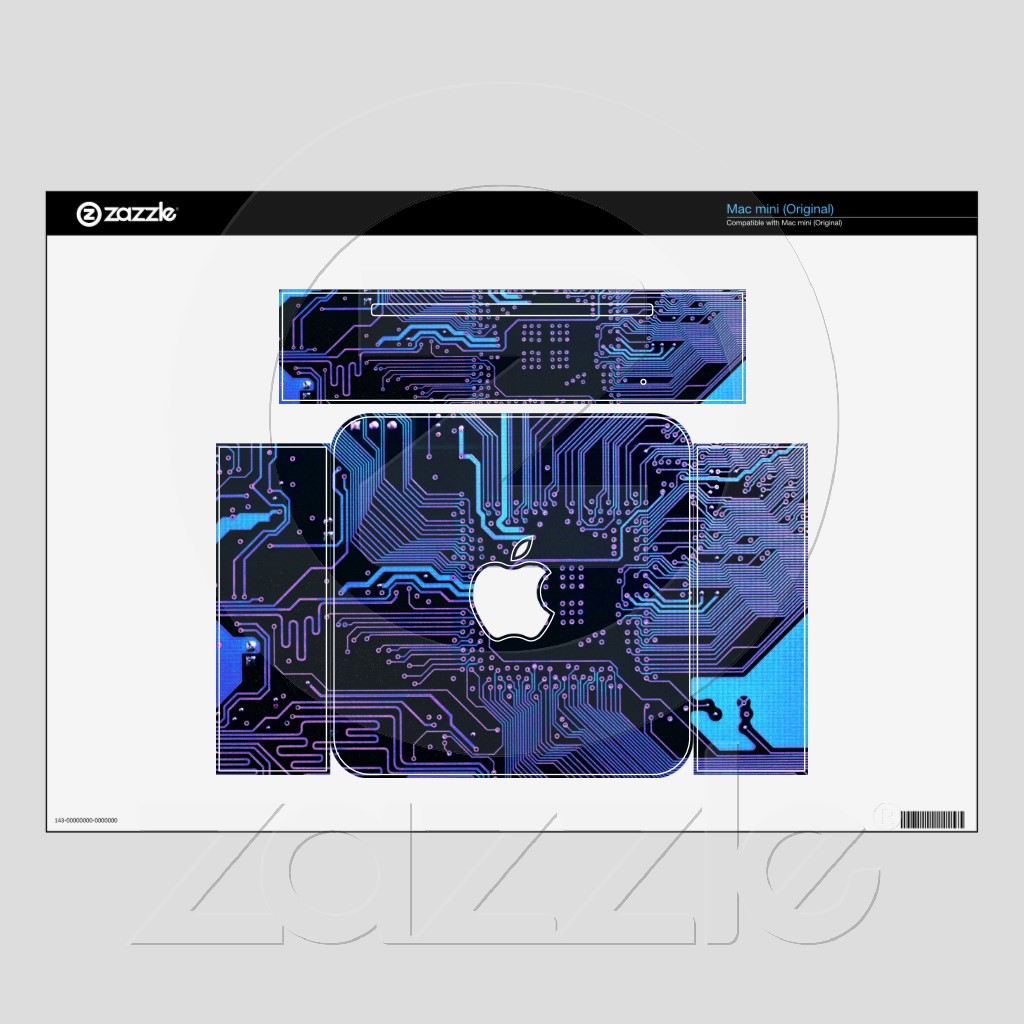 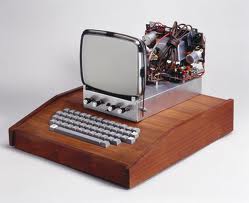 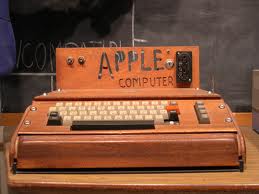 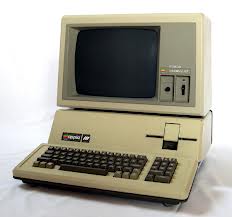 7
1984 		Macintosh
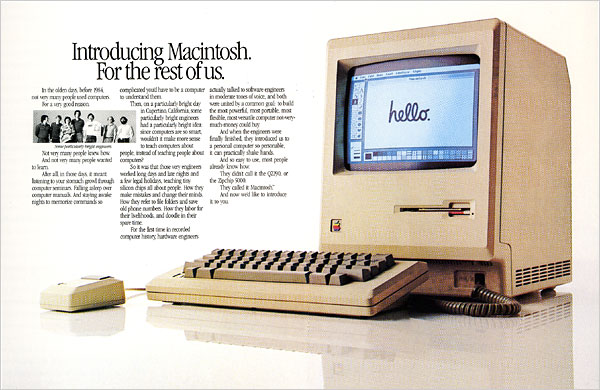 8
1988 		What NeXT?
1988: Invested $7M
Sold only 400 a month
1998: Sold for $400 M
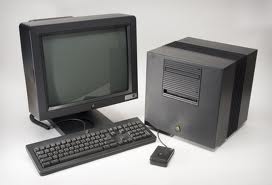 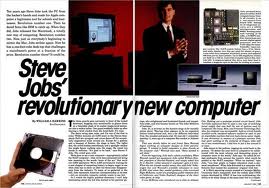 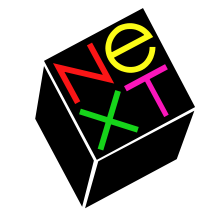 9
1991		Pixar & Toy Story		1995
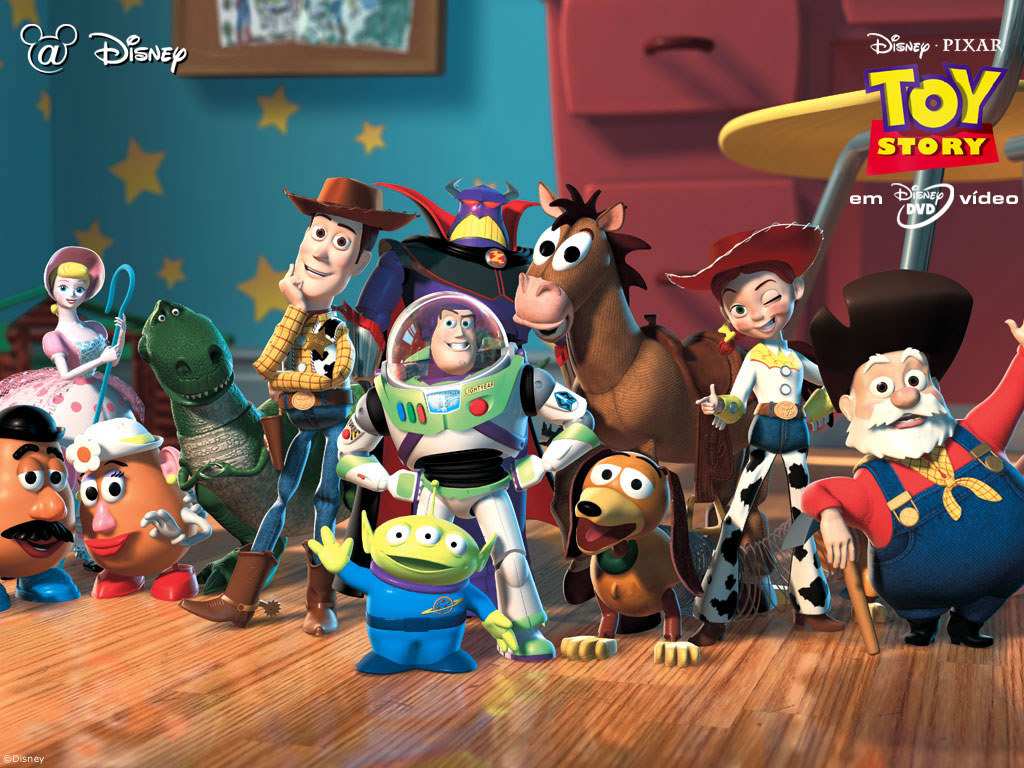 1986: Jobs invested $10 million, raised to $50 M
1988: Tin Toy – Academy Award
1995: Toy Story revenues $362 million
1995: IPO for $1.2 billion
1999: Toy Story 2 revenues $485 million
2006: Pixar sold to Disney for $7.4 billion
10
1998		 	iMAC
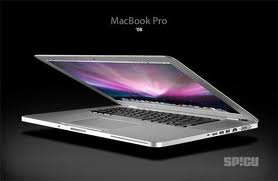 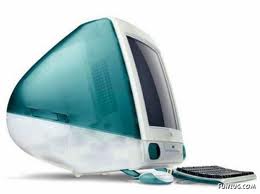 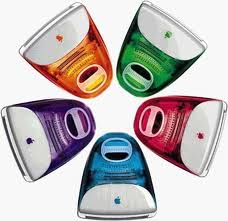 Sold  800,000 
in five months 
for $1 billion
11
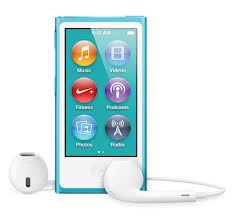 2001 				iPOD
2005: Sold 20M, 45% of Apple revenue
2012: iTunes Store sold its 25 billionth song
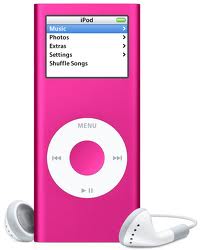 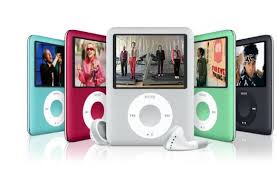 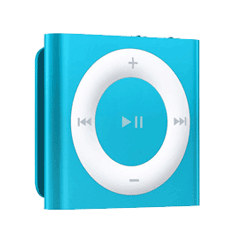 12
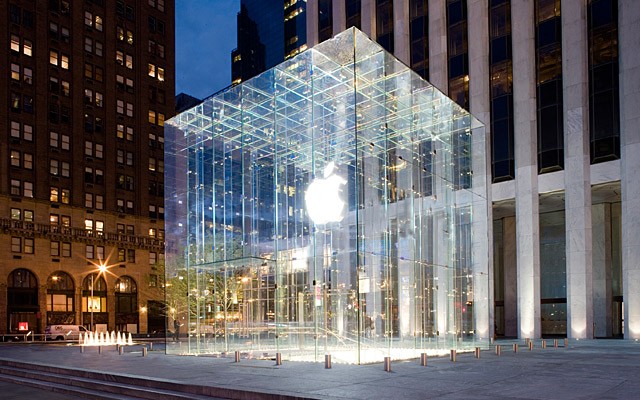 2001		APPLE STORES
2014: 425 stores, total sales  +$10 billion
Revenues 	-- $475,000 per employee
		-- $3000 per square foot 
		-- double that of Tiffany’s
13
2007			iPHONE
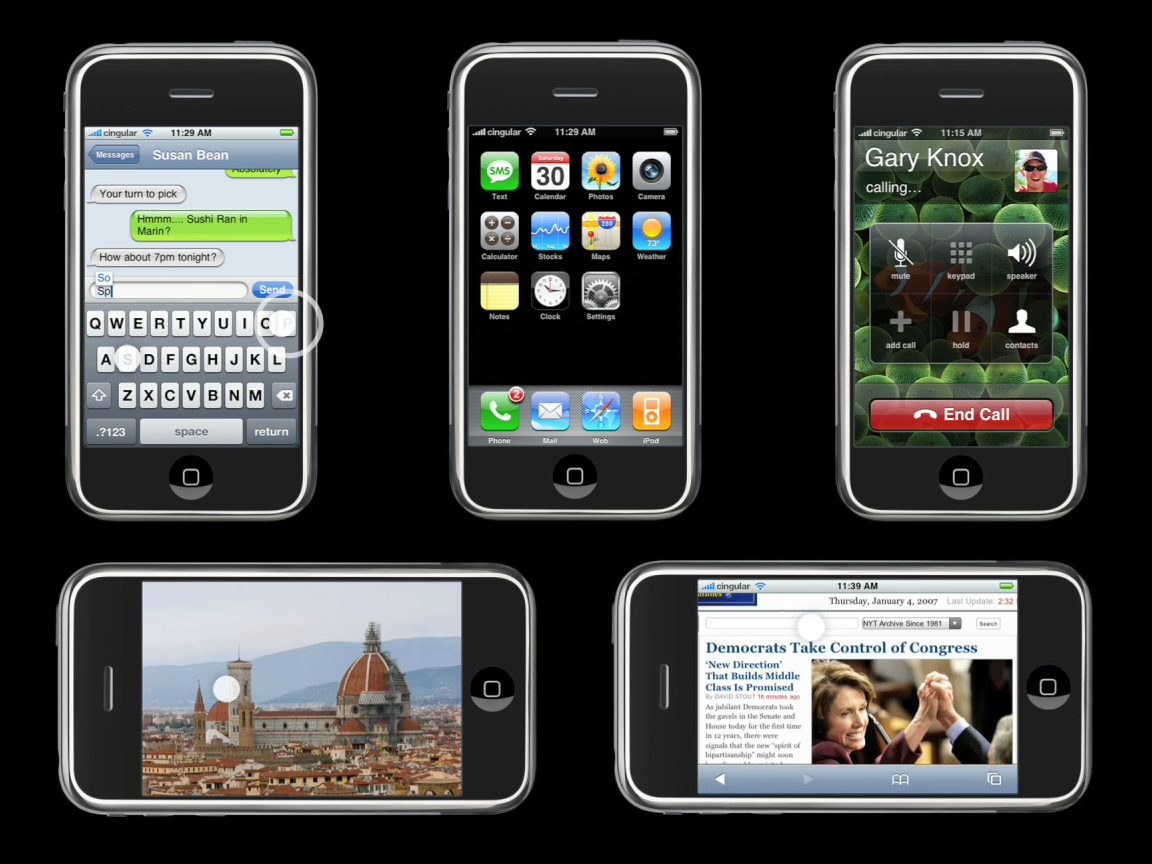 2007: Launch, sales 5 million
2013: iPhone sales cross 150 million units
14
2010 			i-PAD
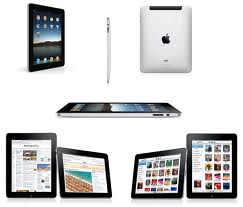 2010: Launch, sales 7.5 million
2012: sales 57 million
2013: sales 71 million units
15
Apple Computers
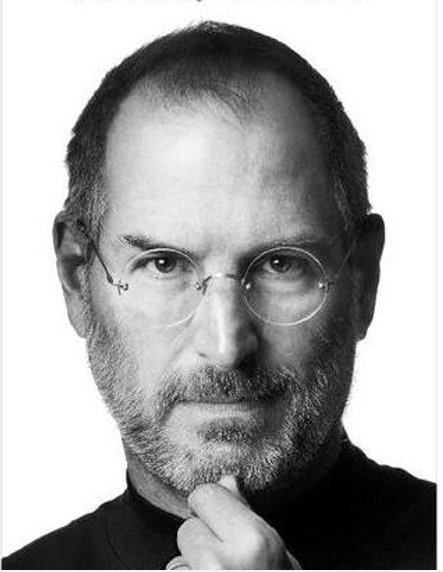 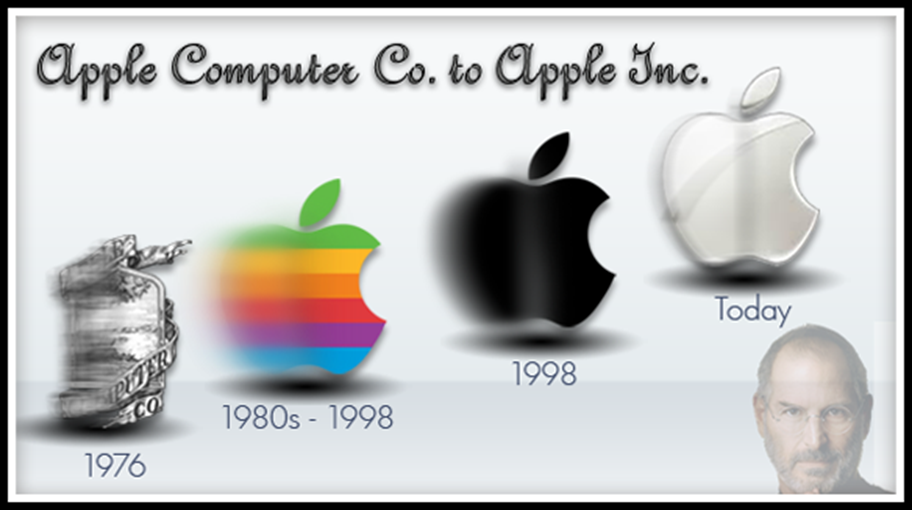 2013: $171 billion sales
2014: 98,000 employees 
Today: World’s most valuable company with market cap of $600 billion
16
Human Accomplishment
Human beings strive to achieve at multiple levels throughout their lifetimes and beyond 
Survival – maintaining what we have
Growth – expanding whatever we have and do
Development – raising organized individual & social capacity to higher levels
Evolution –  continuously extending the range and limits of our power and capabilities as a species
17
Historical Record
Discovery of knowledge
Acquisition of skills
Development of tools & technologies 
Creation of art forms
Organization and evolution of social systems and institutions
Development of social aggregates 
Development of its individual members
18
What is Accomplishment?
Accomplishment is a process of conscious purposeful human initiative leading to objectives sought after
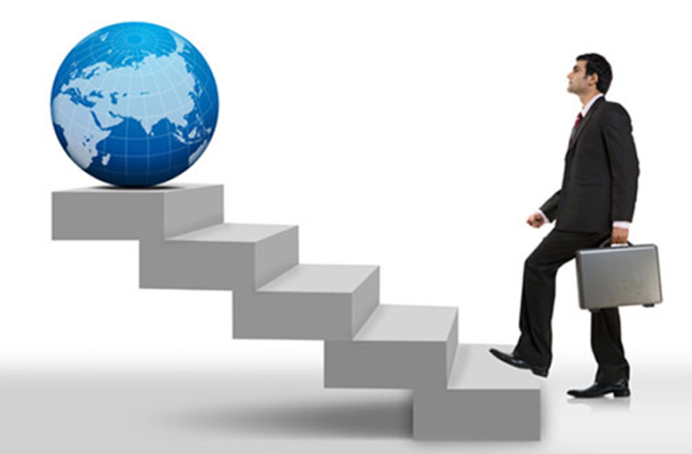 Success, Wealth, Status, Power
Peace, Prosperity, Harmony, Well-being
Knowledge, Truth, Beauty, Love 
Self-realization and Spiritual Fulfilment
19
KNOWLEDGE OF ACCOMPLISHMENT
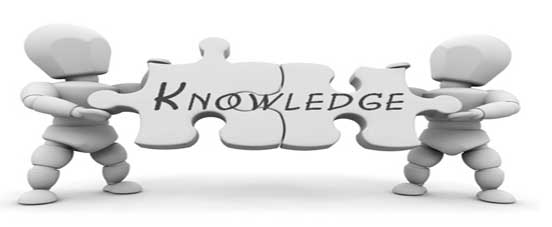 Numerous specialized sciences tell us how to 
Organize people and work
Acquire specialized skills
Design, produce & use specialized technologies
Develop specialized institutions
Conduct specific operations
20
[Speaker Notes: Family, village, cities, nation states, farms, factories, markets, virtual networks
Constructing houses, temples, skyscrapers
Cooking, gardening to medicine and internet security specialists
Fly planes, write code, repair Rembrandt]
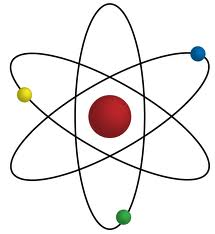 21
What do we know about human Accomplishment?
22
Accomplishment & Knowledge - 2 Processes
Most Accomplishment and Learning combine the two processes
23
VARIETIES OF ACCOMPLISHMENT
FIELDS – Science & Art to Business & Politics
SPATIAL – Local to Global
TEMPORAL – Short term to Perpetual
LEVELS – Physical, Social, Artistic, Mental, Spiritual
STAGES – Survival, Growth, Development, Evolution
24
Contributing Factors
Accomplishment is a product of interactions between different levels of our existence
LIFE EVENTS IN SPACE & TIME
26
AMERICAN SOCIETY IN JOBS’ YOUTH
26
Jobs’ Life Circumstances
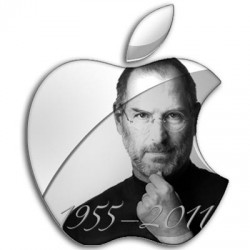 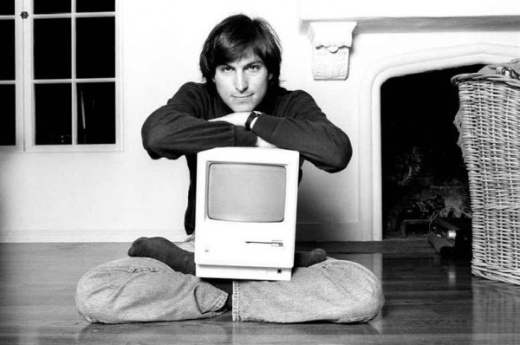 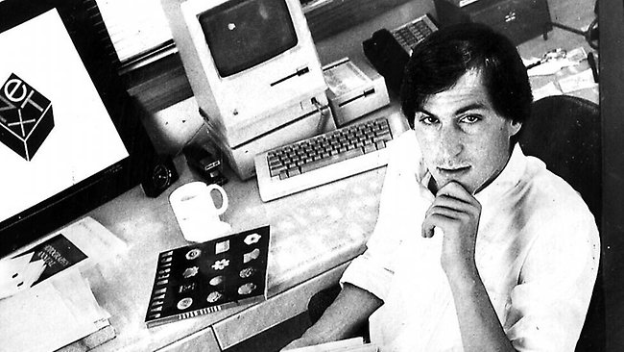 He felt abandoned by his real parents – may account for his rebelliousness
He was raised in a working class family by an adopted father who was craftsman who taught him the importance of perfection in work
He lived in a uniquely designed housing colony which taught him the value of good design 
He dropped out of college and was not an engineer
27
RIGHT TIME + RIGHT PLACE = LUCK?
Electronic technology became a popular hobby in early 1970s after discovery of the micro-processor
California’s educational system – Stanford & UCB
Environment for applied R&D – Xerox Park
Entrepreneurial climate of Silicon Valley – Intel, HP
Anti-war protests and Hippy Movement rejected authority and conformity
Anxiety over the increasing mechanization of life
28
Steve Jobs’ Personality
High Energy
Physicality – he related to things more than people or ideas
Incapacity for emotional relationships
Extreme self-confidence and conviction of a pampered child
Highly competitive, self-centered 
Non-conformist
Selfish but not after money
Indifferent to the opinions of others 
Unreliable & unscrupulous
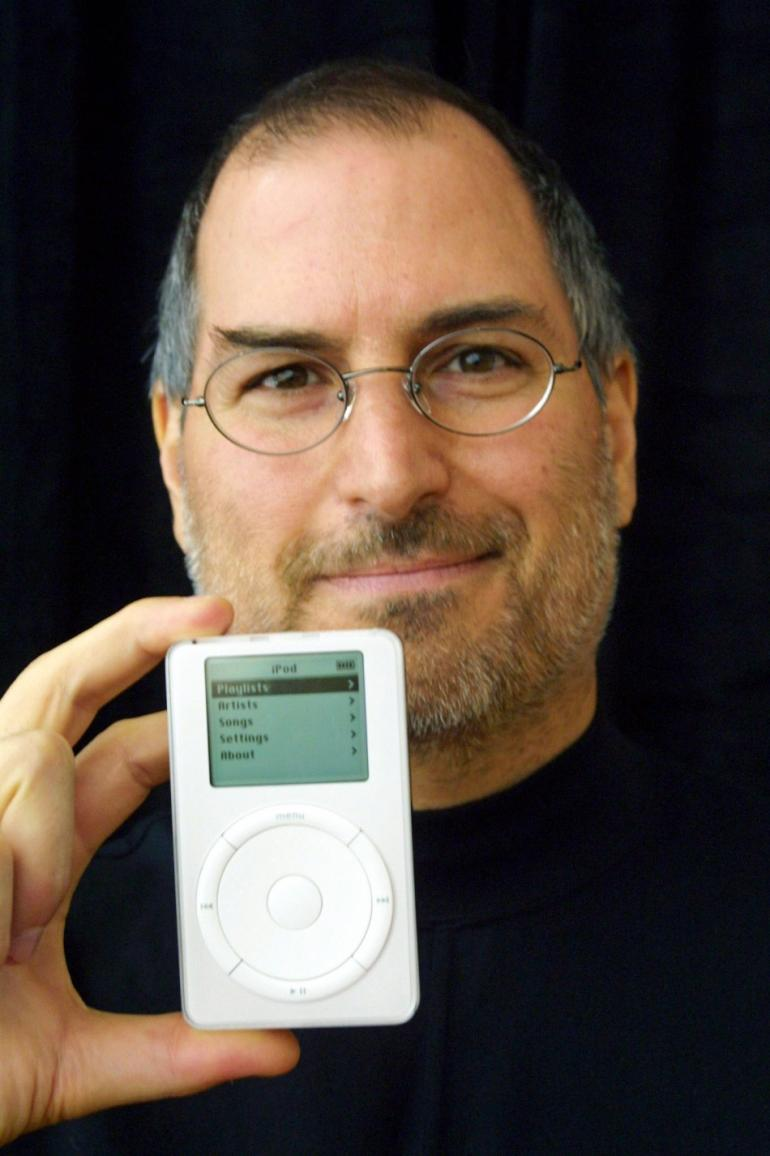 29
Steve Jobs – the Entrepreneur
Combined interests in technology, design, craftsmanship, marketing, and end user satisfaction
Genius for identifying, developing, empowering and inspiring talented people to give their best
Conscious identification with emerging aspiration for individuality made him a powerful marketer
30
Steve Jobs – the Leader
Ideals – empowering & liberating the individual
Love of design calligraphy and music 
He made products he himself loved
Value of simplicity, elegance & ease of use
Drive for perfection – extraordinary physical sensitivity 
Intuition – impact of Indian experience
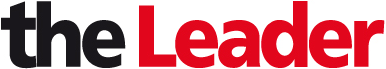 31
LESSONS JOBS LEARNED IN LIFE
32
The Individual is the most complex form in the entire universe
Constantly seeking to transcend Nature’s limits
33
[Speaker Notes: Science has discovered the Complexity of Nature down to the infinitesimal unpredictability of subatomic participles]
Questions about Accomplishment
What is the source of the energy for human accomplishment?
Is there a common process of human accomplishment?
What is basis for humanity’s extraordinary power of accomplishment?
What are the limits to human accomplishment?
34
Questions about Individuality
What is individuality? Its characteristics? Varieties? Sources? 
What is it that makes each of us similar, different and unique?
How does individuality differ from behaviour? character? personality? self-centered individualism? rebellion?
How does individuality develop? 
What is the relationship between individuality and creativity?
Is the human capacity for individuality evolving?
35
QUESTIONS ABOUT INDIVIDUALITY & ACCOMPLISHMENT
What is the source of the remarkable power which enables some individuals to achieve 100 or 1000 times more than others? 
What is the contribution to accomplishment of challenges, opportunities, chance, luck and circumstance?
What is the place of the individual in the accomplishments of the collective?
What is the role of the collective in the development of the individual?
What practical insights can we draw applicable to personal accomplishment in our own lives?
36
Goals of this Course
To investigate the nature and relationship between Individuality and Accomplishment 
To explore the true nature of the relationship between the individual and the collective 
To synthesize subjective and objective dimensions of social reality to reunite and reconcile inner and the outer realities 
To introduce greater humanness into the human sciences
To acquire knowledge that carries with it a greater power for accomplishment in life – individually, organizationally and socially
37
Sources of Data
Scientific research
Contemporary events
Biography
Case studies 
Testimony of high achievers
History
Philosophy and traditional wisdom 
Literature
38
Accomplishment is an Integrated Field of Study &  Action
Individual Psychology
Organization Dynamics
Social Context & Evolution
Natural Environment
Life Events in Space & Time
39